NAKAMA2Chapter 1  絵カード
D.病気の時にすることしないこと
Things you do or don’t do when you are sick
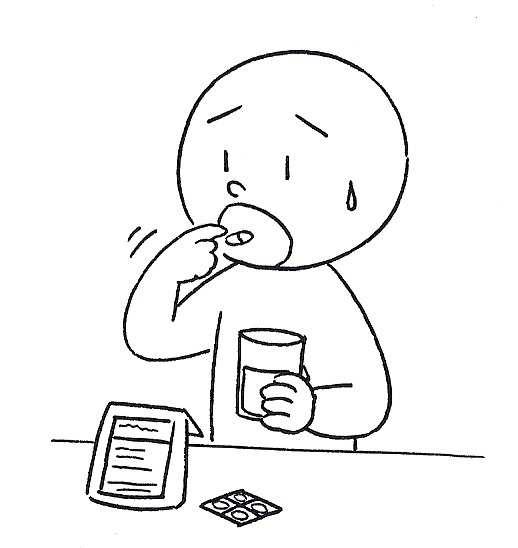 [Speaker Notes: 薬を飲む]
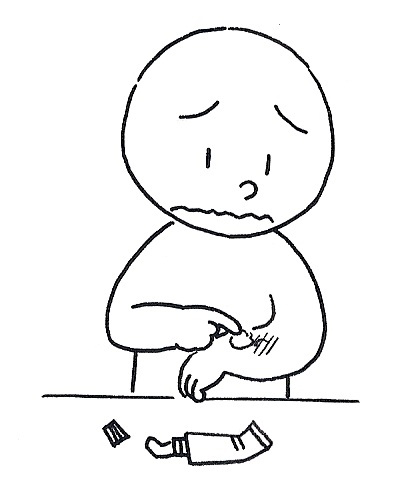 [Speaker Notes: 薬をつける]
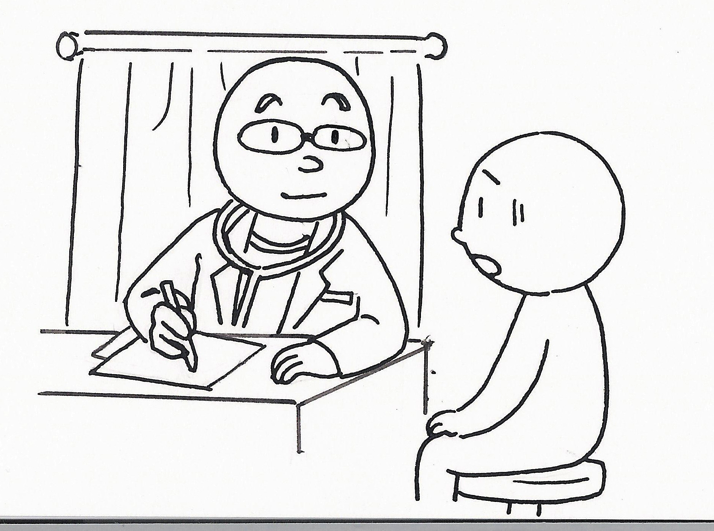 [Speaker Notes: 医者に行く]
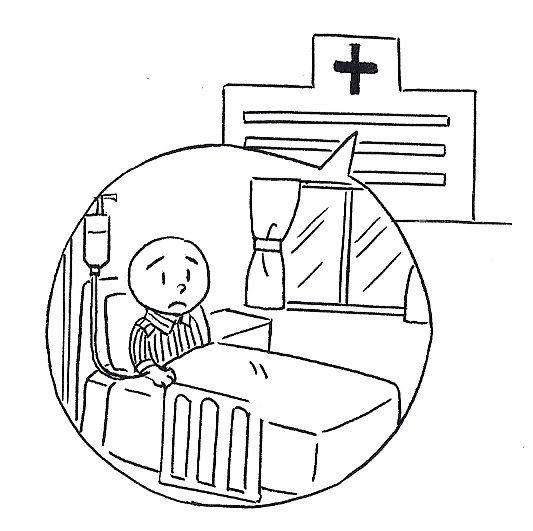 [Speaker Notes: 入院する]
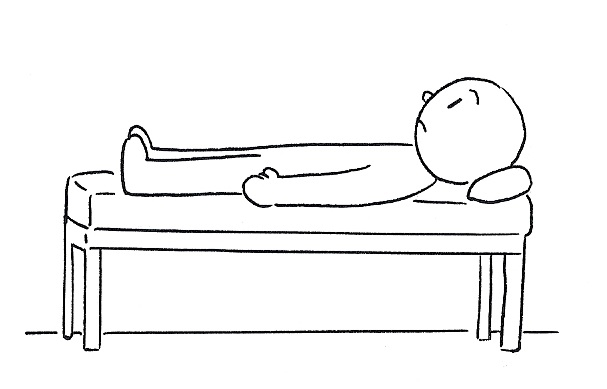 [Speaker Notes: よこになる]
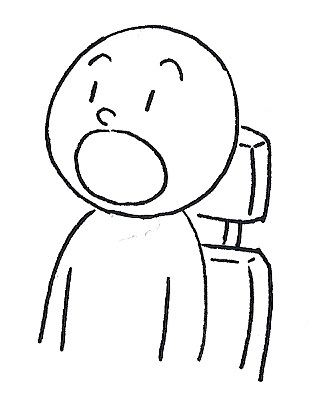 [Speaker Notes: 口をあける]
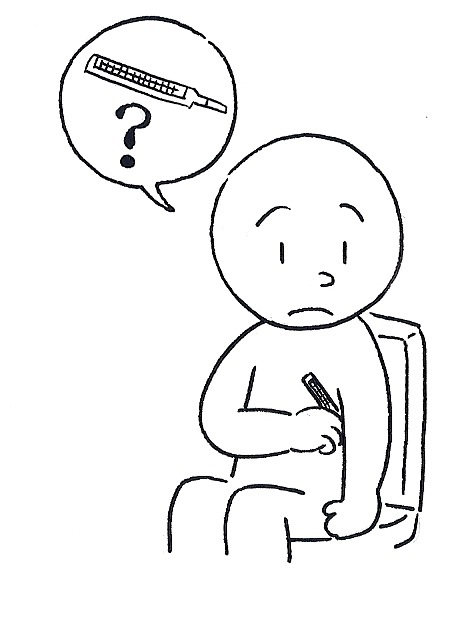 [Speaker Notes: 熱をはかる]
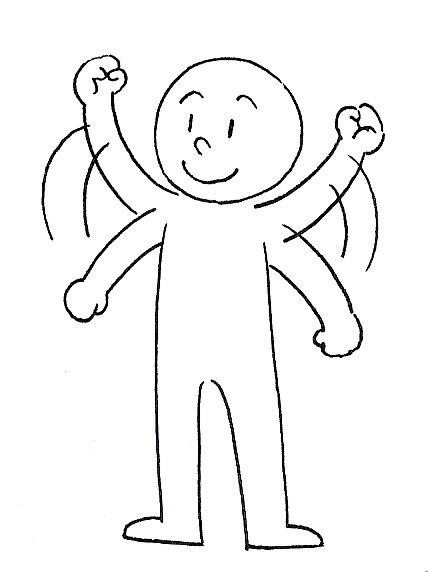 [Speaker Notes: 体をうごかす]
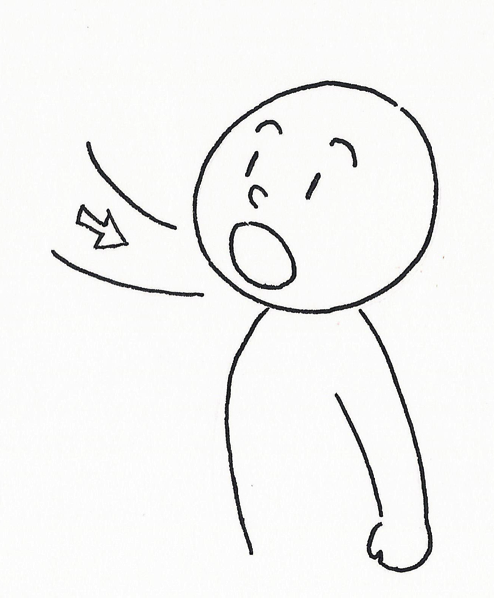 [Speaker Notes: いきをすう]
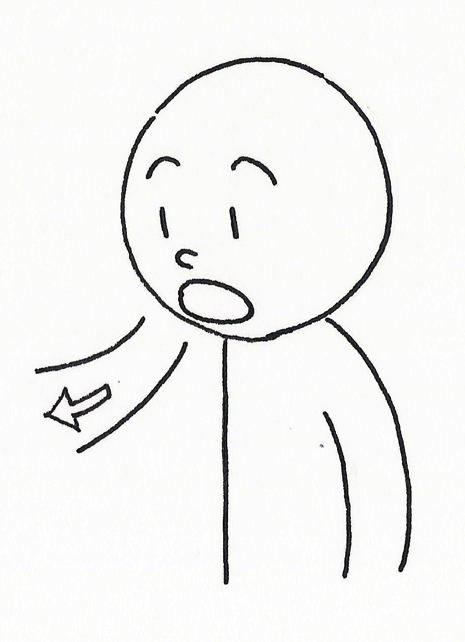 [Speaker Notes: いきをはく]
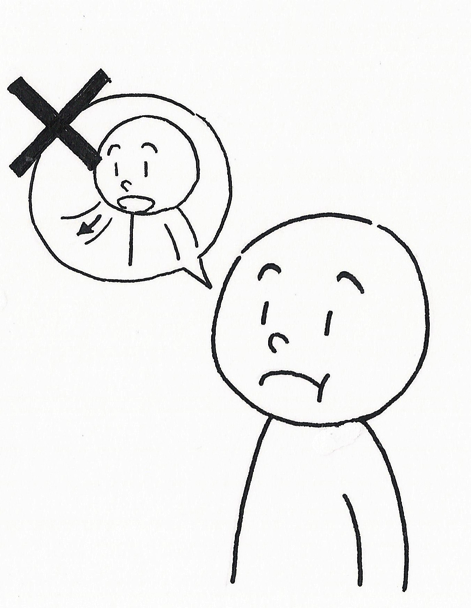 [Speaker Notes: いきをとめる]